Волонтерская деятельность на факультетеСоциальной педагогики и психологии
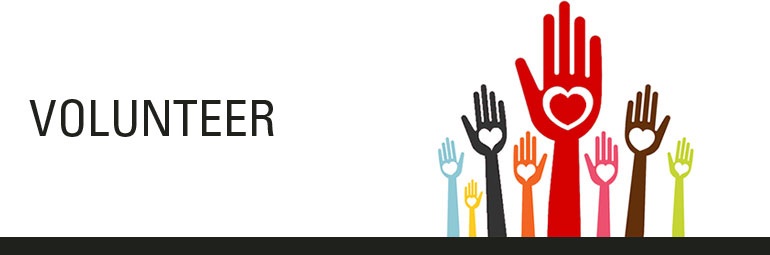 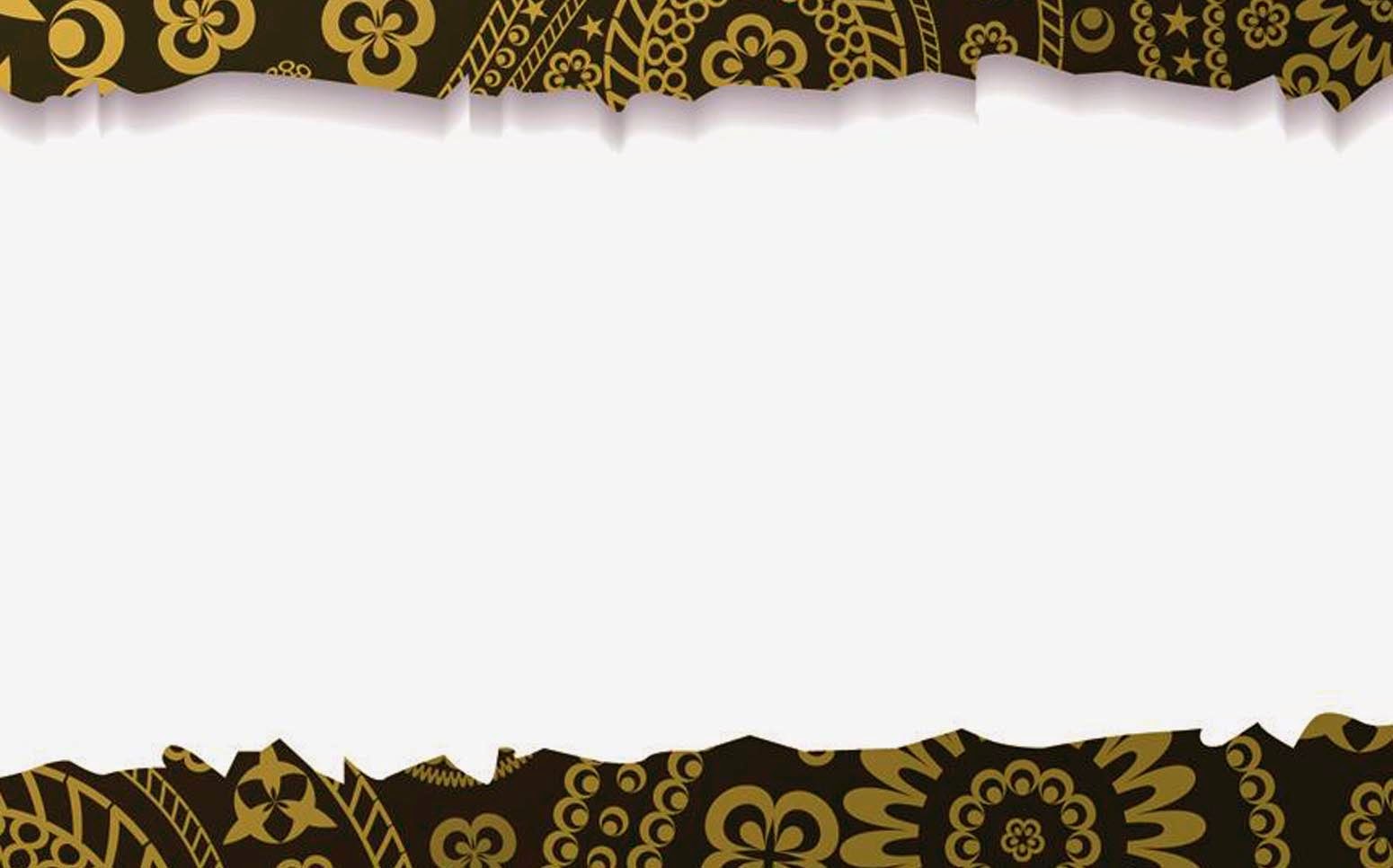 Обучение будущих волонтеров
На факультете социальной педагогики и психологии уже несколько лет работает школа волонтеров. Занятия проходят в учебной лаборатории. Студенты обучаются на учебном тренинге: «Программа подготовки волонтеров к работе по профилактике негативных явлений и формированию здорового способа жизни в молодежной среде».
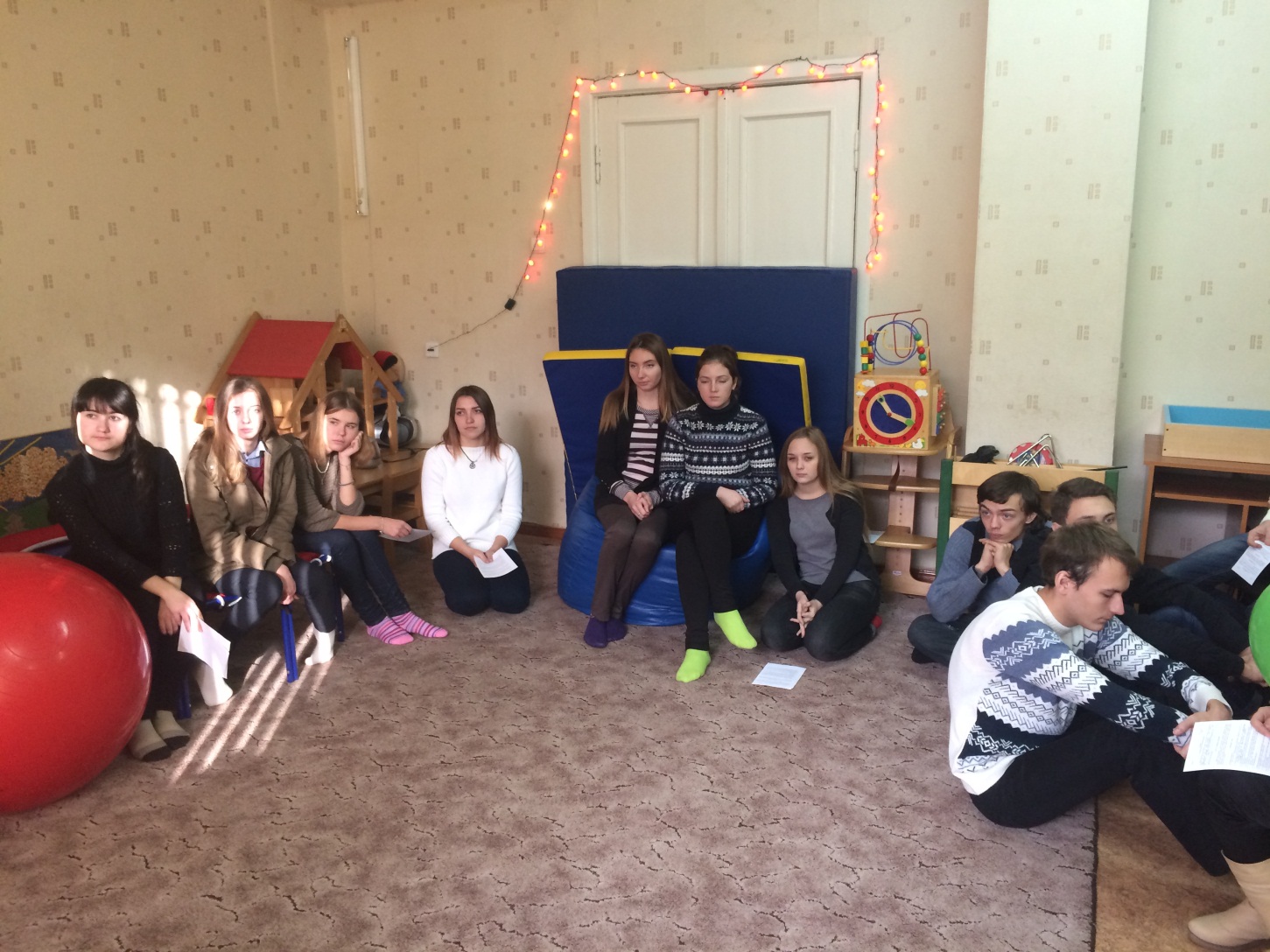 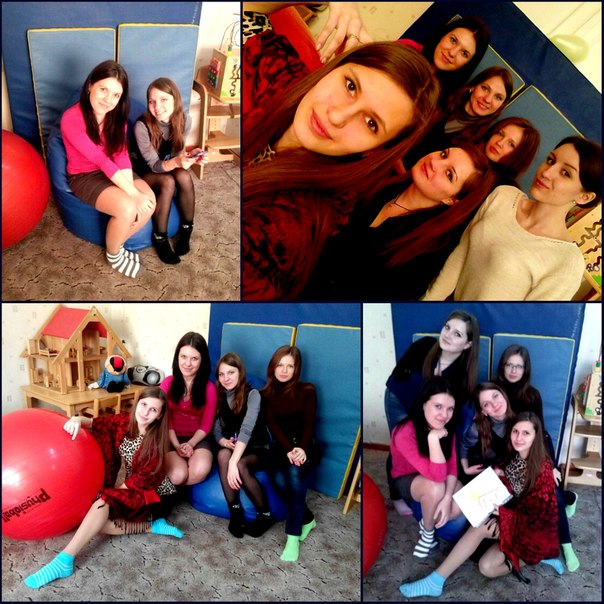 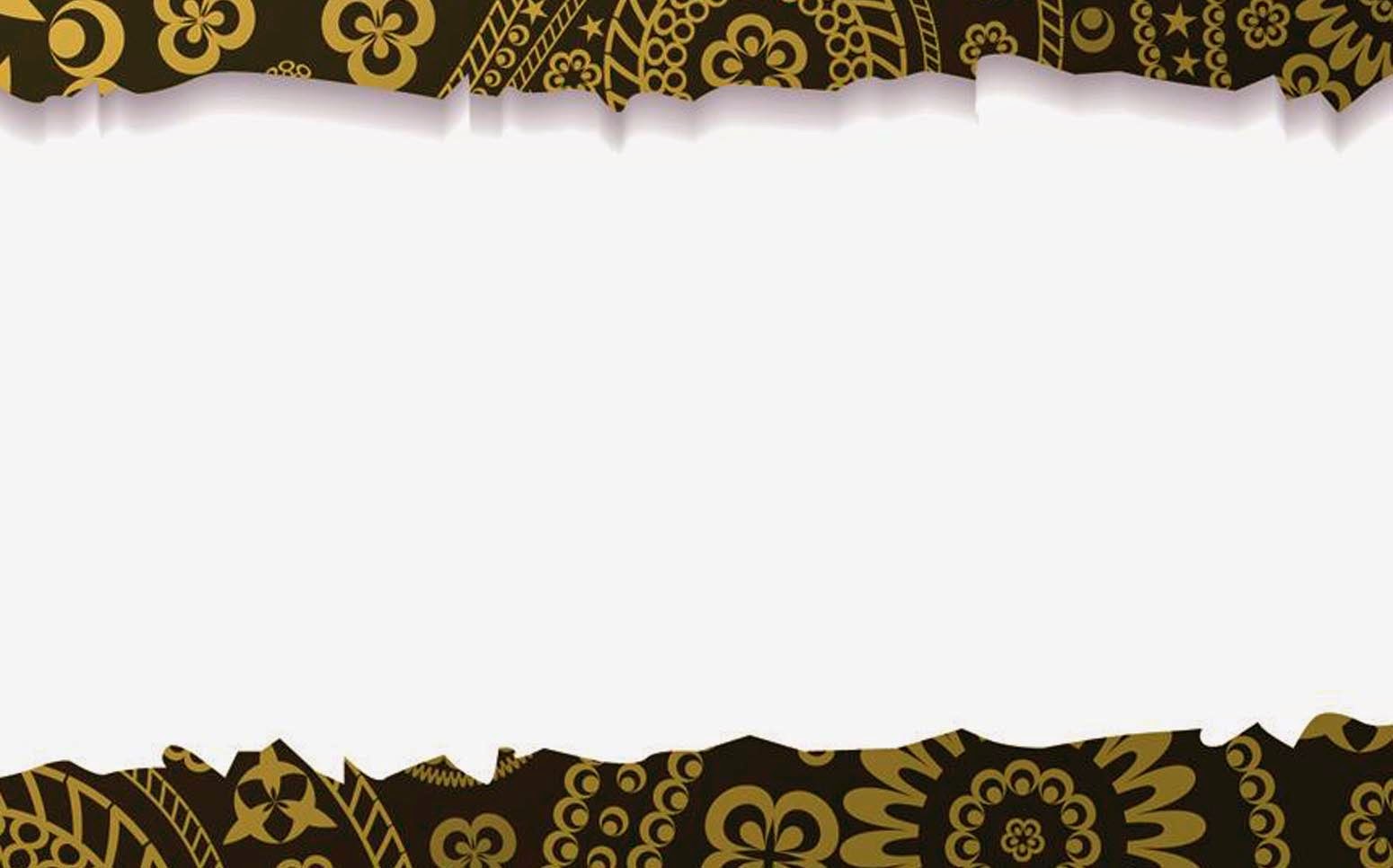 Продолжительность тренинга – 20 академических часов (10 занятий).
Ведущие – специалист отдела социальной работы Запорожского городского центра социальных служб для семьи, детей и молодежи Оксана Семененко и заведующий учебной лабораторией социальной педагогики и психологии Наталия Мамай.
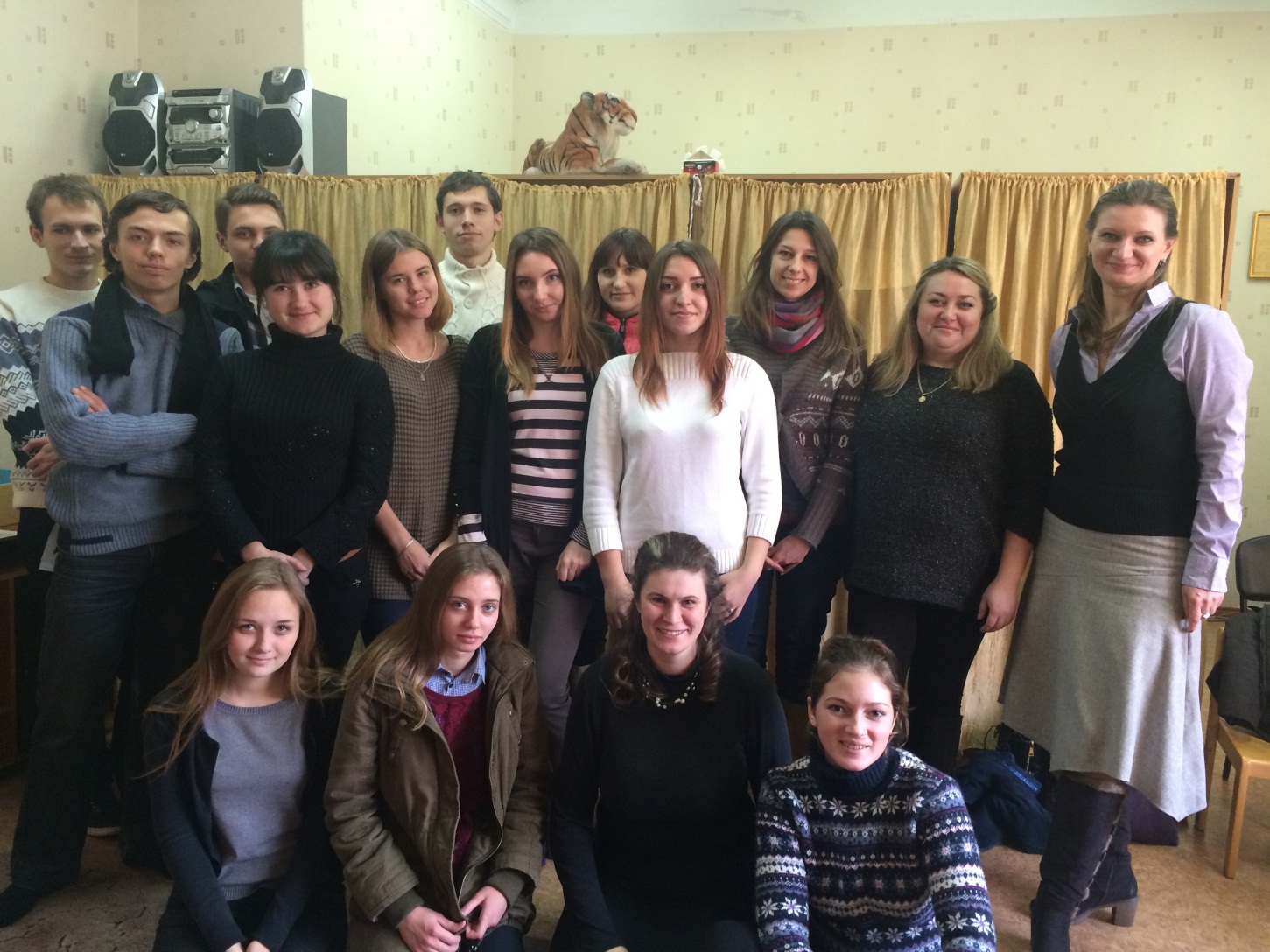 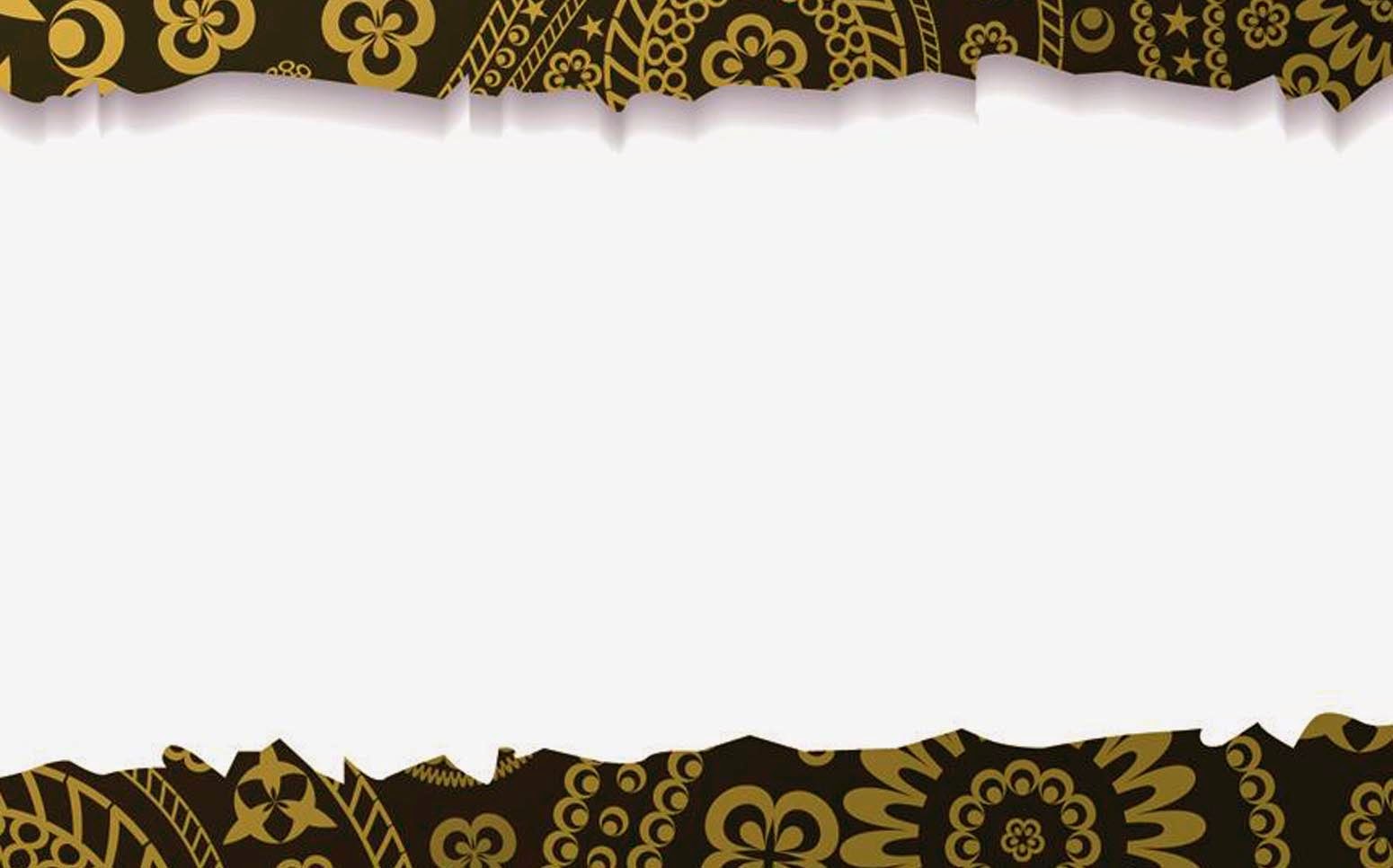 По окончанию тренинговых занятий студентам выдается свидетельство участника.
В рамках программы подготовки волонтеров на факультете проходят круглые столы с привлечением волонтерских организаций города, где студенты могут ознакомиться с требованиями к волонтерам и узнать о возможности личного участия в волонтерских акциях и программах.
Также в третьем семестре студенты изучают учебную дисциплину «Организация службы волонтеров», практические занятия которой предполагают отработку 14 часов в качестве волонтера в общественной организации города.
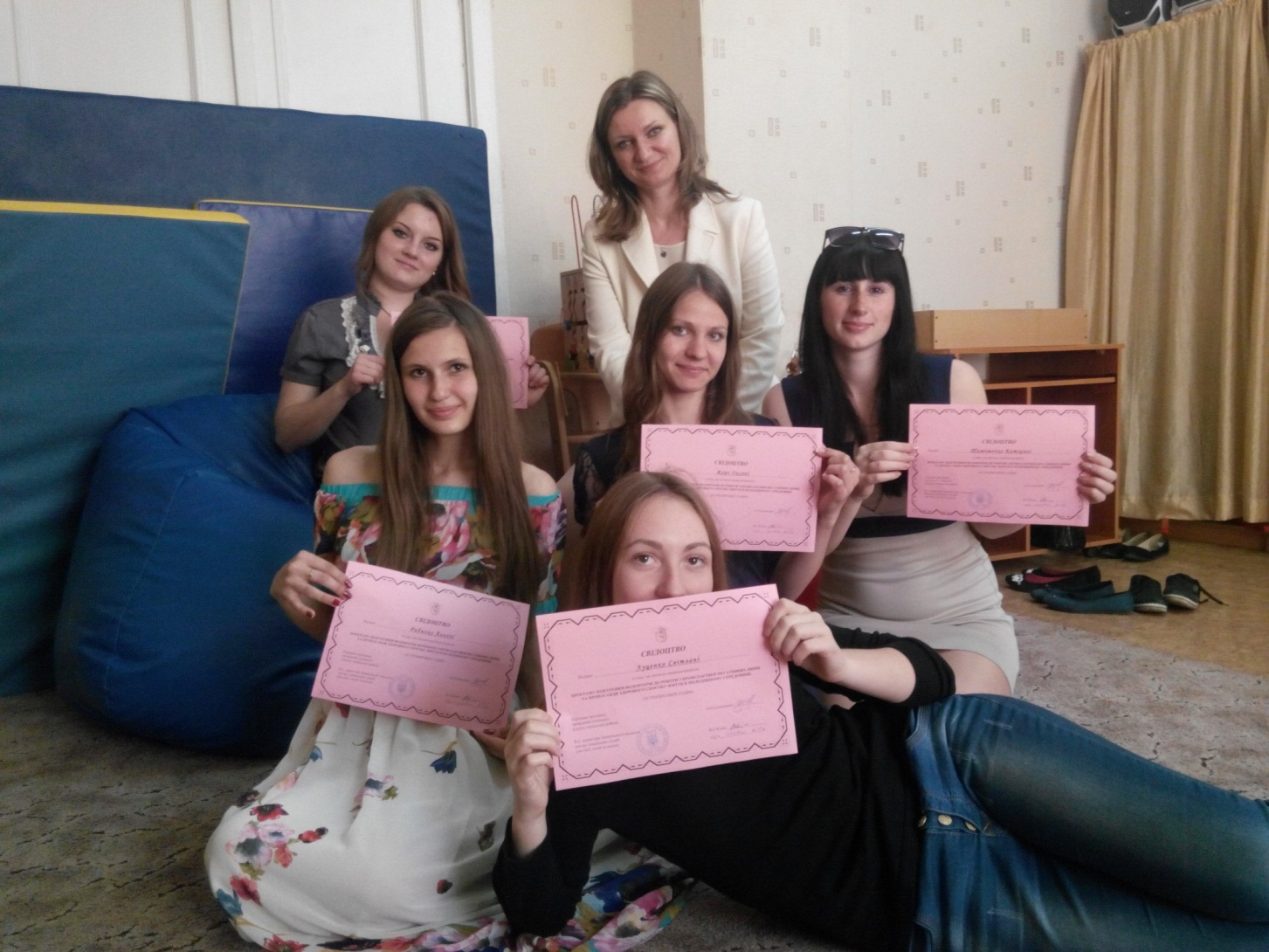 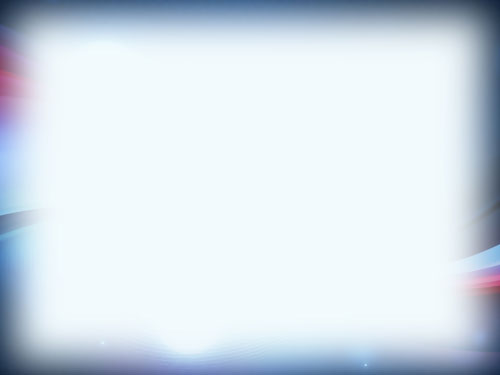 Практика студентов:
Запорожская областная общественная организация «Центр поддержки семьи и просвещения в обществе «Флоренс».
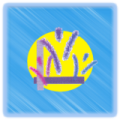 Направления деятельности:

1. Раннее социально-педагогическое сопровождение семей, которые воспитывают детей с особыми потребностями.
2. Обучение учащихся школ навыкам планирования своей жизни, социализация подростков, чтение лекций о здоровом образе жизни.
3. Ресоциализация подростков-правонарушителей.
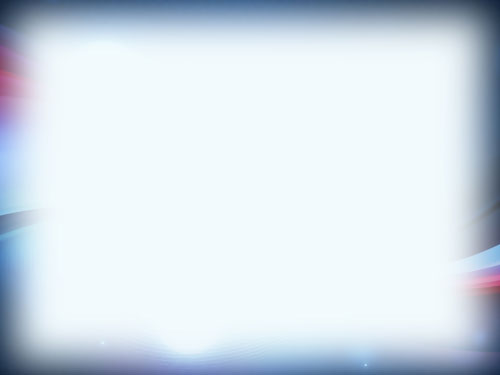 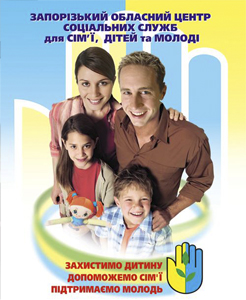 Запорожский городской центр социальных служб для семьи, детей и молодежи.
Направления деятельности:

Помощь семьям, которые оказались в сложных жизненных обстоятельствах;
Профилактика раннего социального сиротства;
Сопровождение приемных семей;
Служба экстренной психологической помощи «Телефон доверия»;
Служба социально-профилактической работы;
Сопровождение и обучение волонтеров.
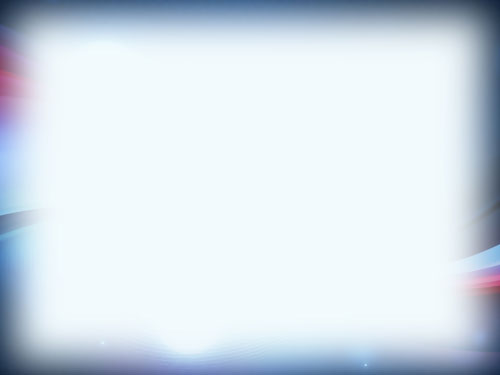 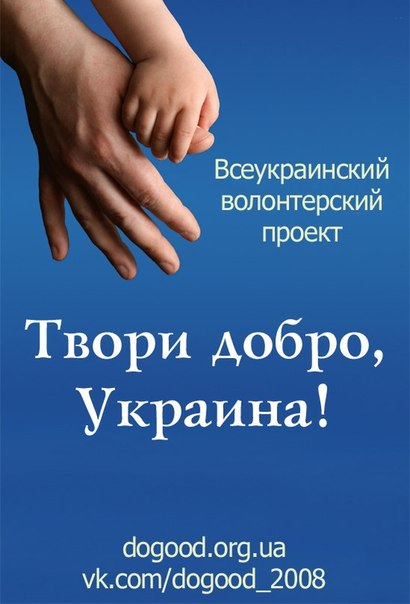 Волонтерская организация «Твори добро, Украина».
Направления деятельности:

Помощь детям 
Помощь пожилым людям 
Помощь переселенцам и нуждающимся семьям 
Помощь людям с инвалидностью 
Развитие волонтеров 
Экологический клуб «Эколь» 
Волонтерская творческая студия 
Волонтерский театр «Крыша» 
Благотворительный магазин «Дари добро»
10. Семейное волонтерство 
11. Профессиональное волонтерство
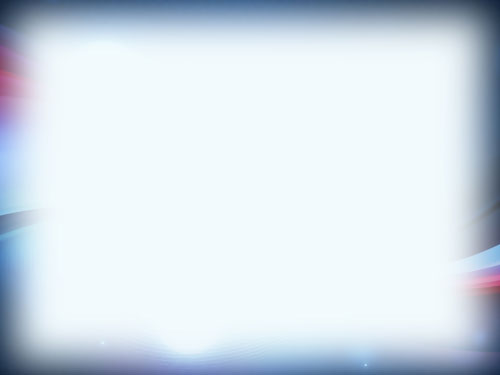 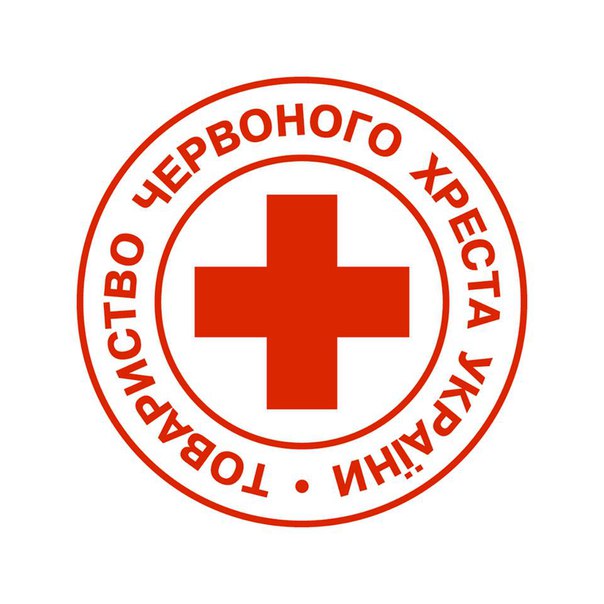 Красный Крест Украины.

Направления деятельности:

Гуманитарная помощь
Подготовка отрядов первой доврачебной помощи
Помощь людям оказавшимся в сложных жизненных ситуациях
Помощь детям-переселенцам и детям, пребывающим на длительном стационарном лечении (Арт-волонтерство и больничная клоунада)
Социальная защита и бытовая помощь
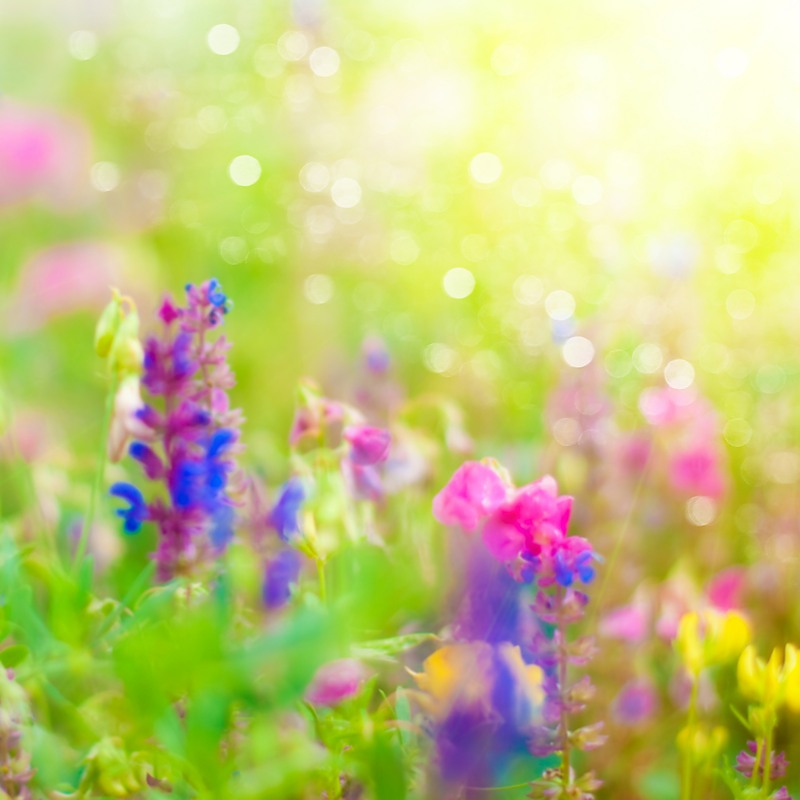 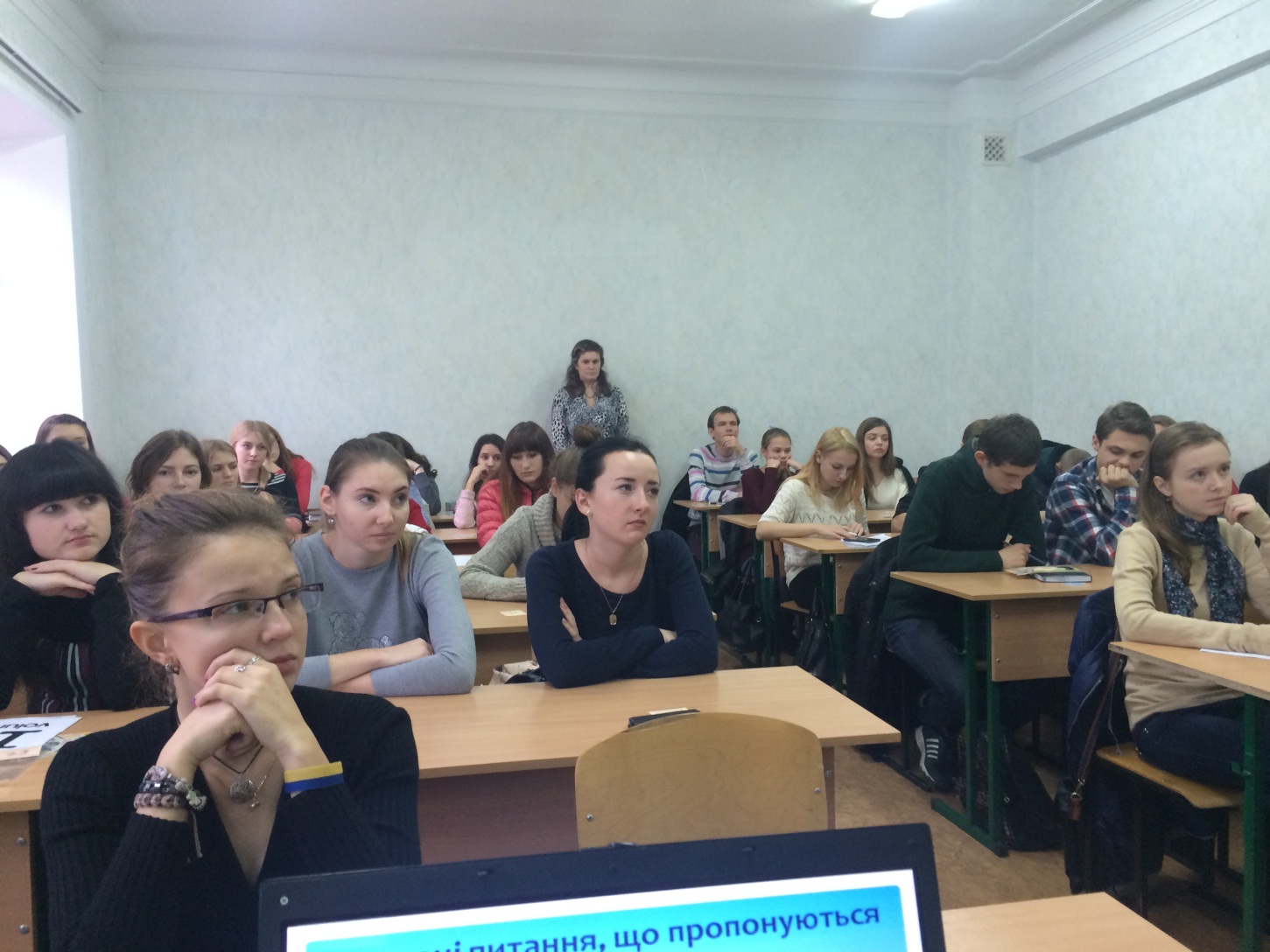 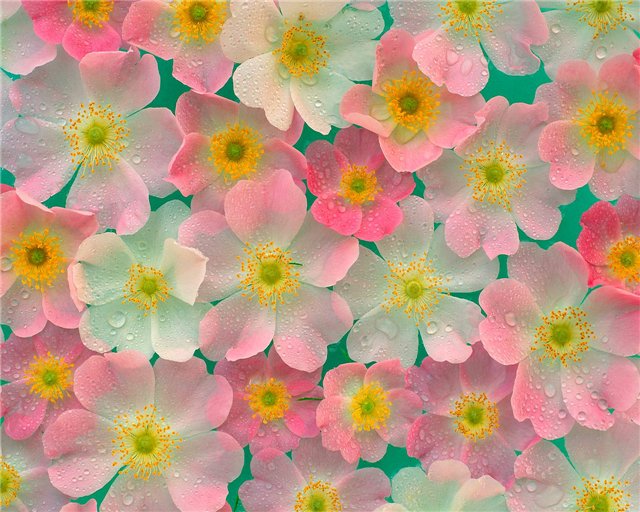 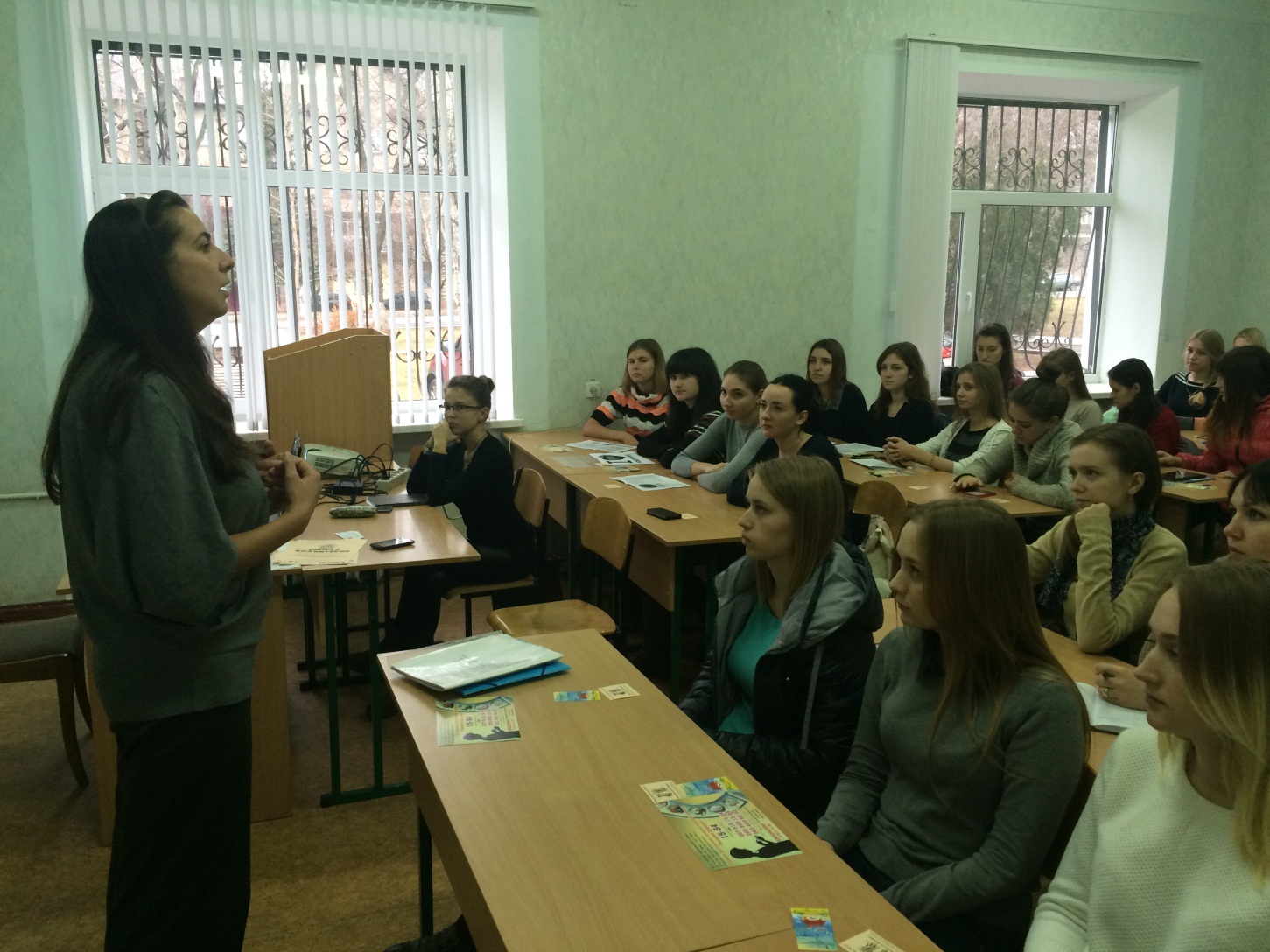